Fortalecimiento del Trabajo colectivo
Jaime Romero PhD
Especialista Técnico
Programa Sanidad Agropecuaria, Inocuidad y Calidad de los agroalimentos
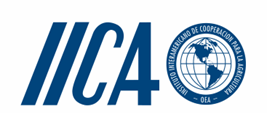 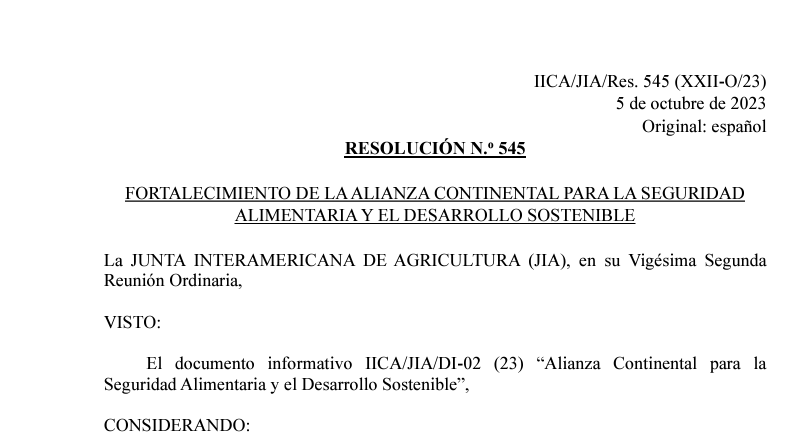 Haga clic para agregar un título
Haga clic para agregar un subtítulo
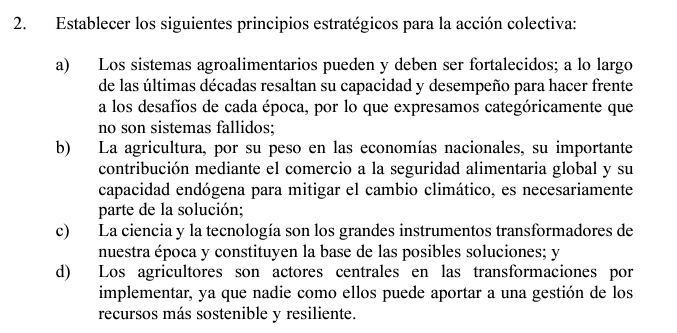 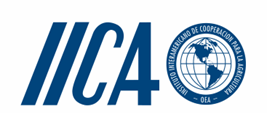 REUNIONES ESTRATEGICAS DE NORMAS
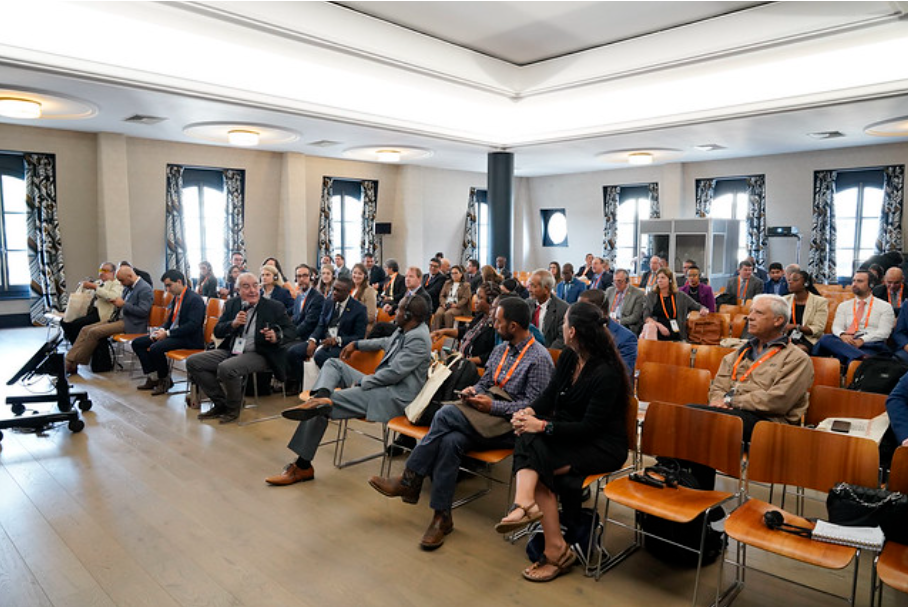 8 AÑOS CONTINUOS. USDA-FAS
Total- 18 reuniones.
Discusión y posiciones conjuntas. 
Zonificación
Mercancías seguras
Capítulo FA
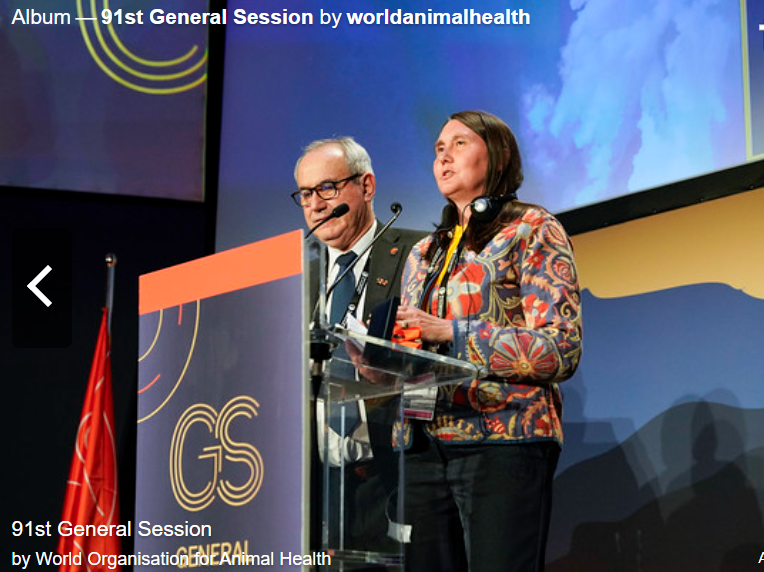 Fuente: Fotos WOAH
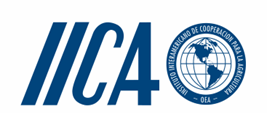 TALLER REGIONAL DE FA - CVP19 al 21 de Agosto2024
Aumento de focos a nivel mundial- 
Sector privado y vigilancia pasiva
Cambios del código OMSA (Ch 8.8)
Fortalecer el trabajo con CSA
Distintos estatus oficiales en la región
Desafíos presupuestales y técnicos de los SVO
Requerimientos comerciales más allá de los estándares
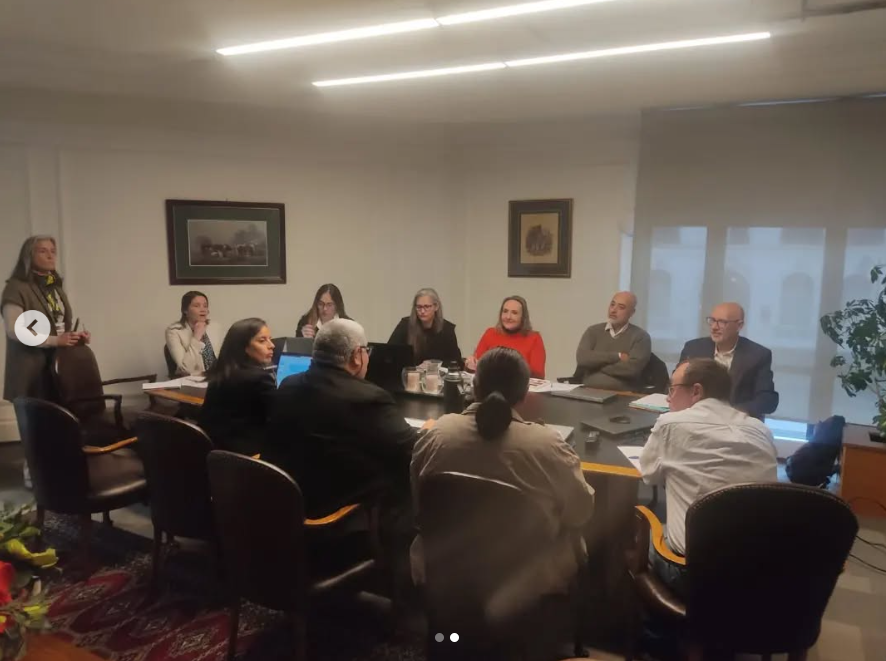 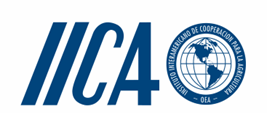 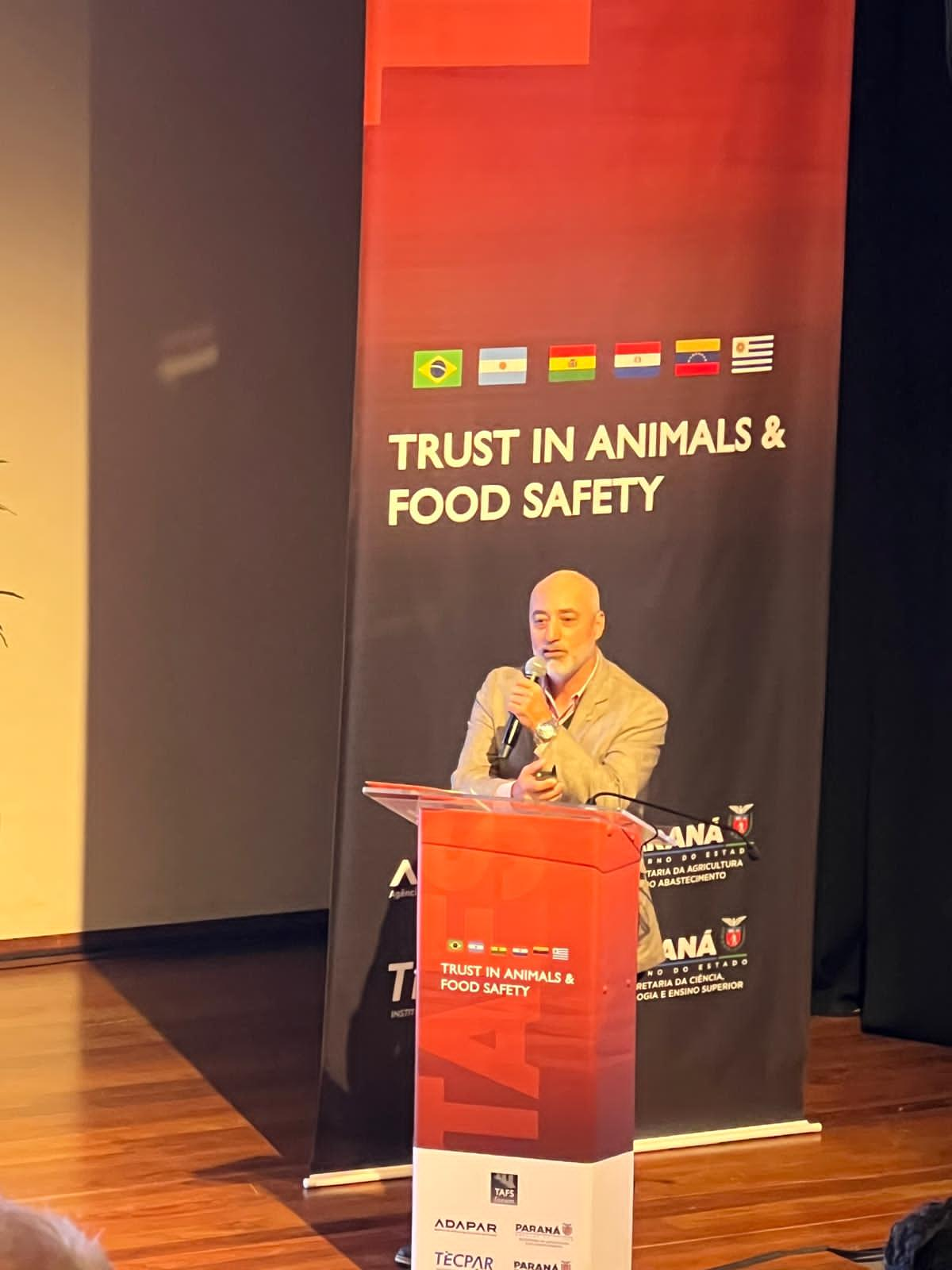 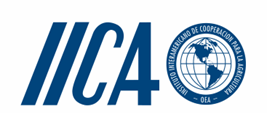 PRINCIPALES MENSAJES
La colaboración en FA está en el ADN
Redimensionar la institucional basado en evidencia
Redefinir agenda de trabajo colaborativo
Generación de beneficios y apropiación del valor
Estatus y comercio (contexto dinámico)
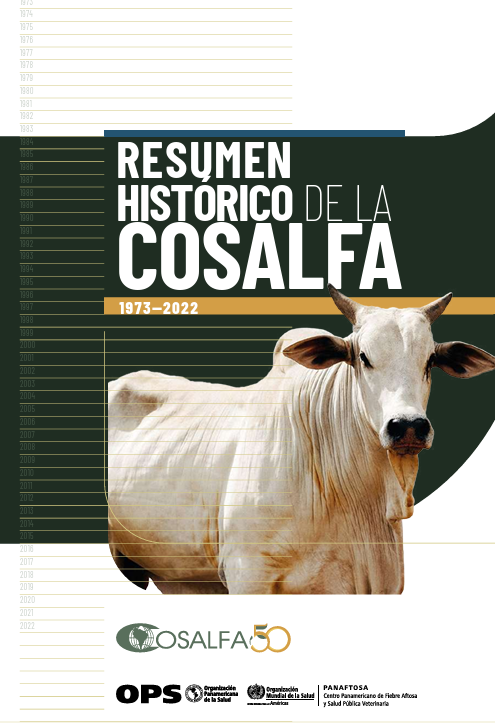 “Las Alianzas estratégicas son fundamentales para configurar políticas y procesos de transformación eficaces. Esto queda notoriamente demostrado por la asociación que líderes visionarios promovieron al proponer la creación de esa Comisión en 1972 que fue acogida con entusiasmo por la Organización Panamericana de la Salud (OPS)”

O. Cosivi


OPS, 2024
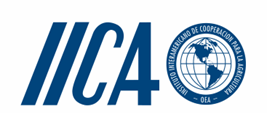 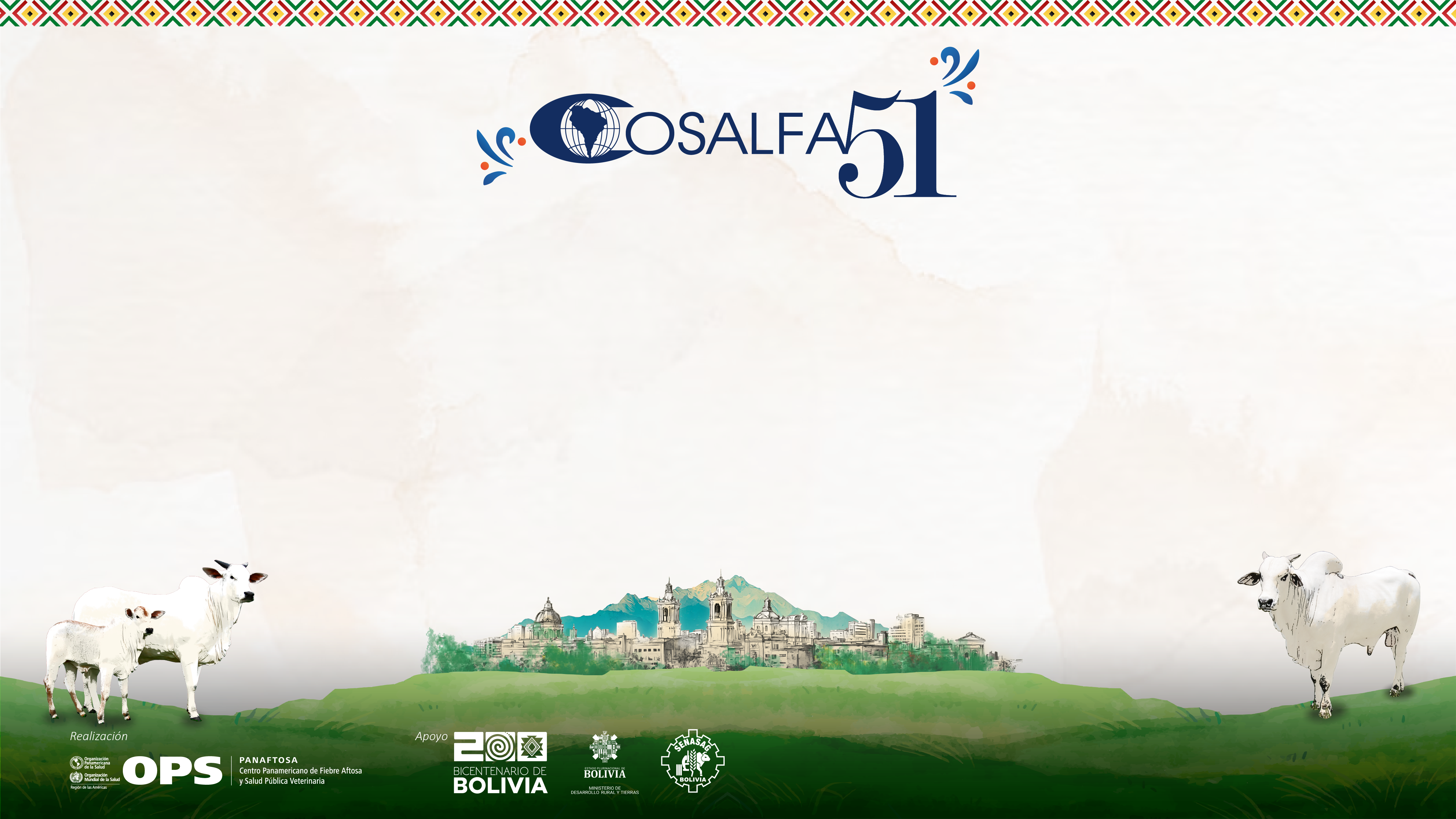 Gracias
www.iica.int

https://www.instagram.com/iicaoficial/
www.paho.org/es/panaftosa/cosalfa-51
PANAFTOSAinf
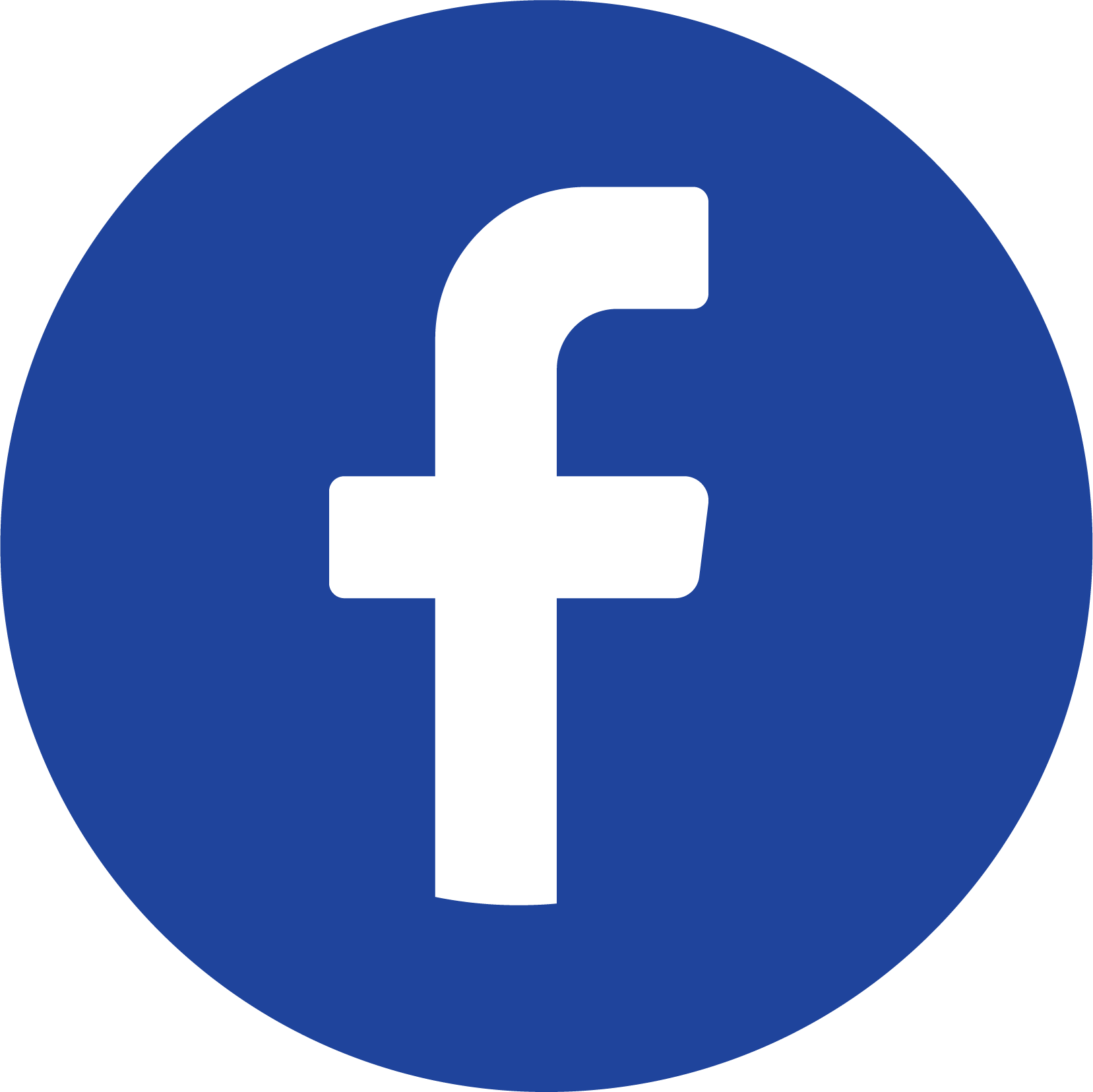 panaftosa_inf
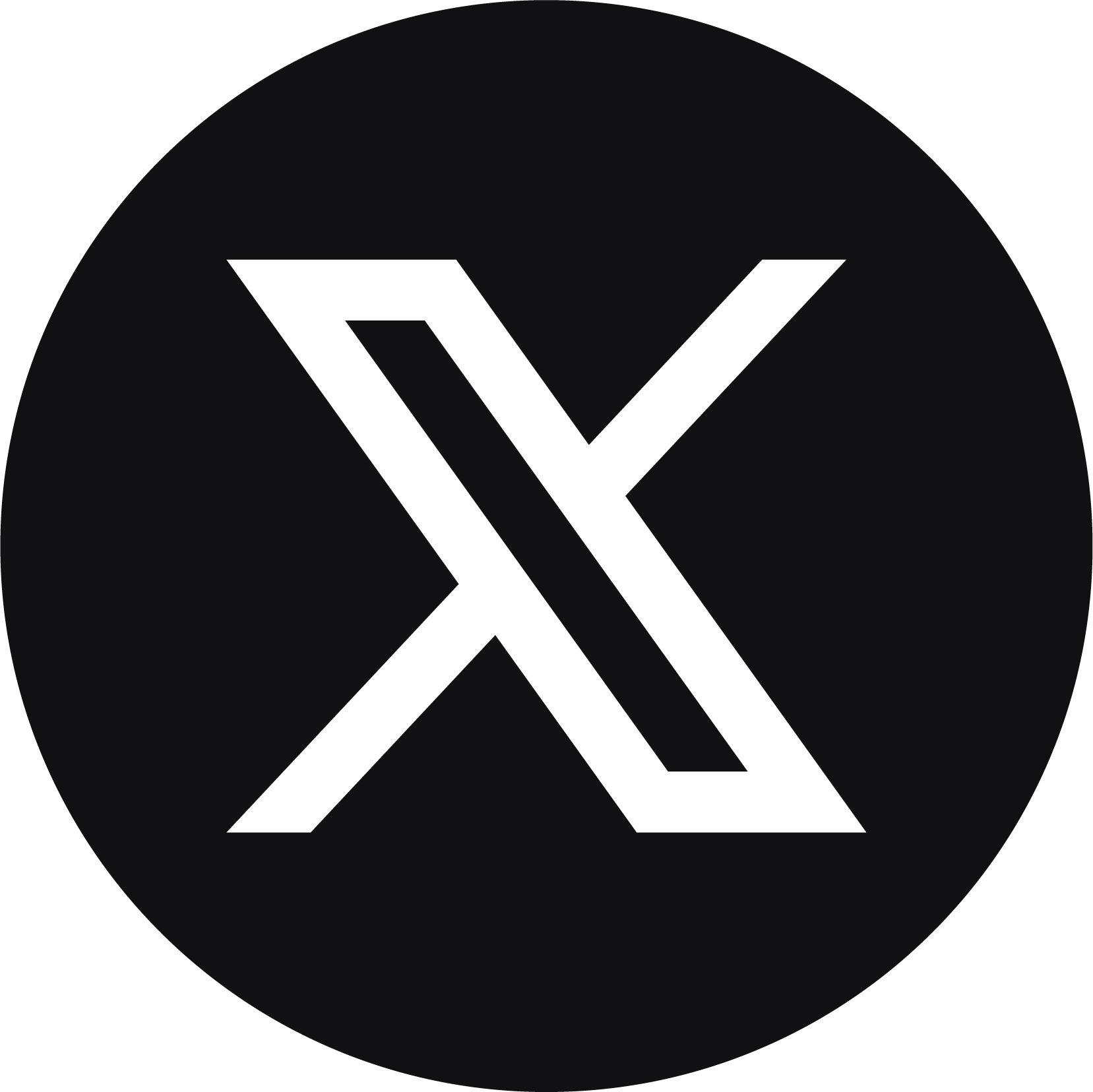 Accede a nuestro Portal de Capacitación:
www.portalpanaftosa.org/es/
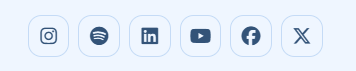 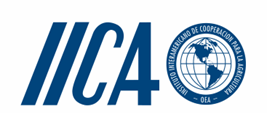